CIM как элемент цифровой трансформации
Богомолов Роман Александрович
Директор по автоматизированным системам диспетчерского управления АО «СО ЕЭС»
2
От 3ей к 4ой промышленной революции
3
«Доинтеграционный» период
АО «СО ЕЭС»
Выполнение информационного обмена путем направления текстовых файлов и табличных форм
Разработка большого количества информационных систем, несовместимых друг с другом
Рост сложности информационных систем и их интеграции и, как следствие, сроков и стоимости внедрения
Разновременность обновления и разнородность информации
Отсутствие одной точки появления информации
Обработка информации
Использование информации в ПО
Собственники энергообъектов
Обработка информации
Использование информации в ПО
Сбор информации с энергообъектов
Отсутствует логическое единство данных между системами собственников энергообъектов, инфраструктурных организаций, ФОИВ
4
Изменение информационного обмена
Уход от осознания «документа» как бумажной копии и переход к оперированию наборами данных в цифровой плоскости
Отсутствие необходимости пропускать документ через длинные цепочки людей. Переход к взаимодействию машина-машина принципиальным образом меняет бизнес-процессы
В части проверки документа на соответствие формальным критериям у машин гораздо больший потенциал
Появляется возможность «наладки» процесса единовременной актуализации информации (с минимальными задержками времени), устранения «хаоса»
Было
Стало
Эволюция бизнес-процессов, развития информационных систем, внесение изменений в НПА, ЛНА
Цифровизация возможна только с уменьшением преобладания человеческого фактора
5
Единая модель данных в «облаке»
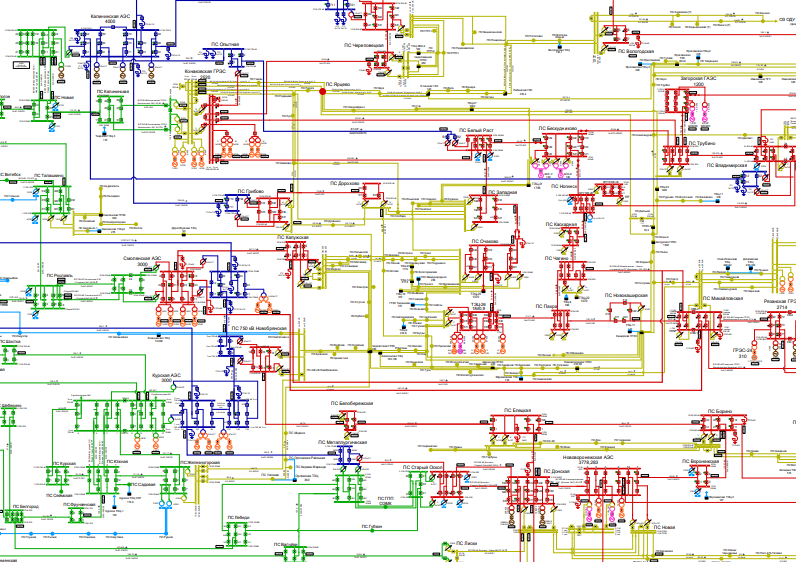 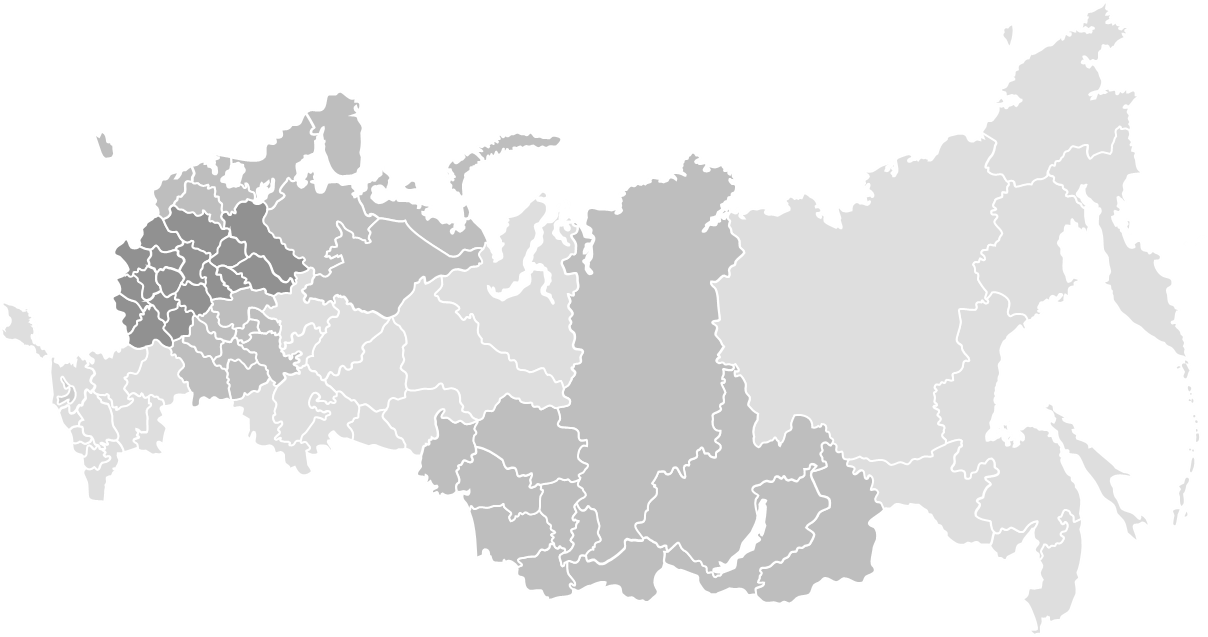 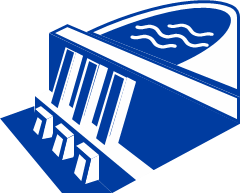 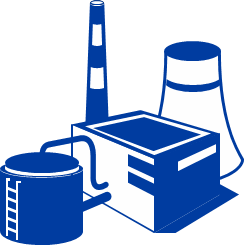 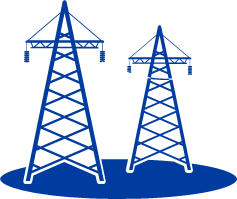 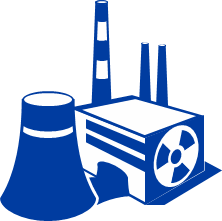 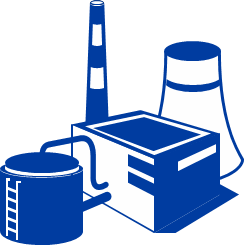 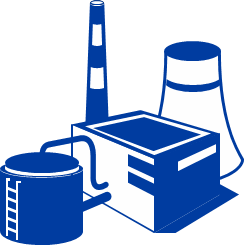 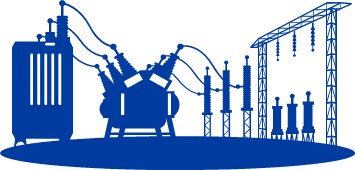 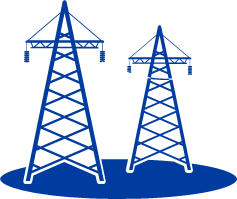 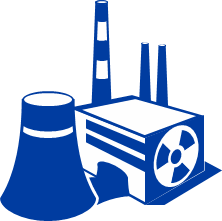 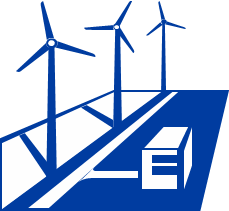 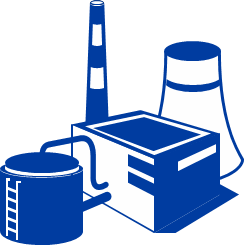 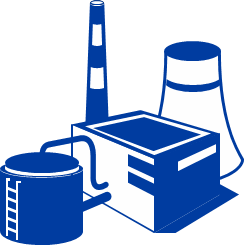 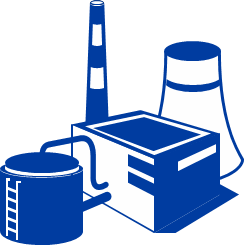 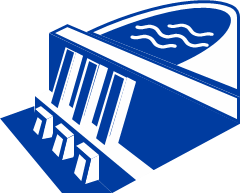 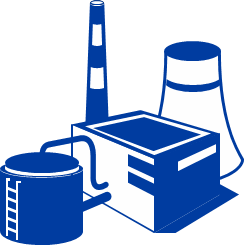 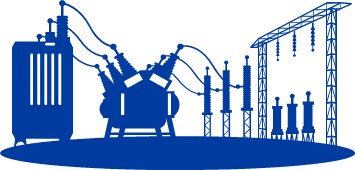 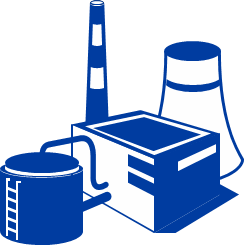 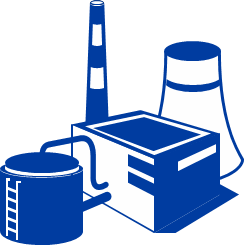 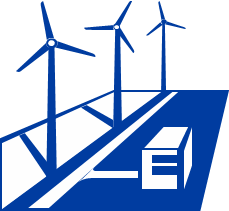 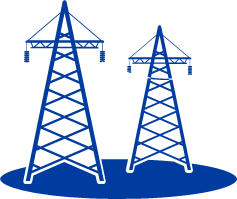 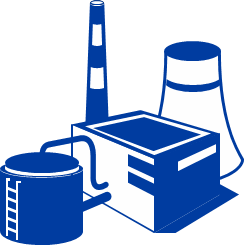 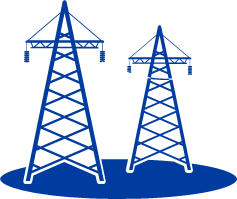 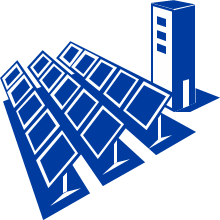 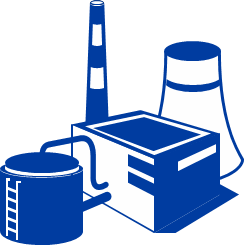 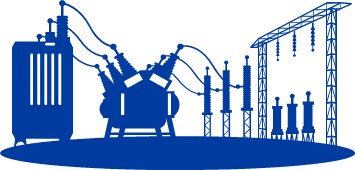 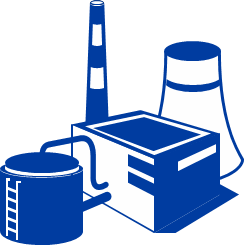 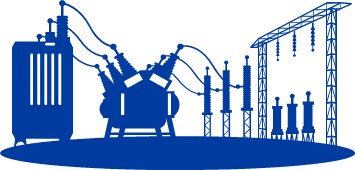 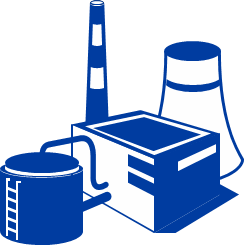 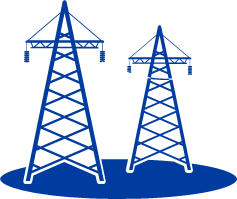 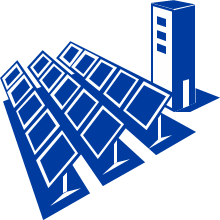 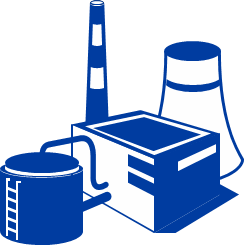 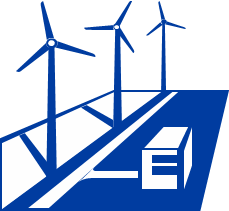 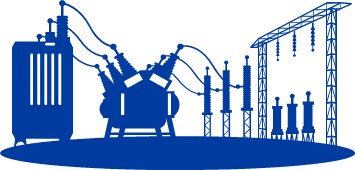 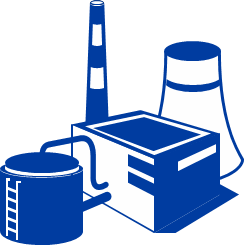 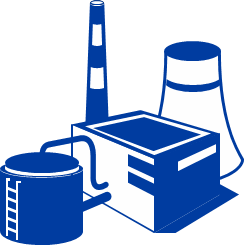 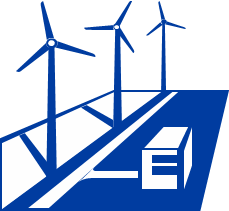 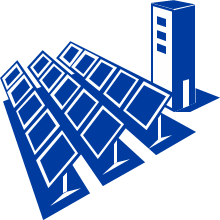 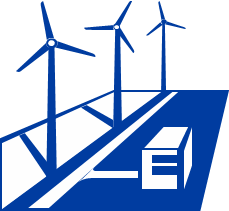 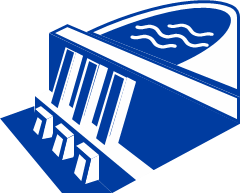 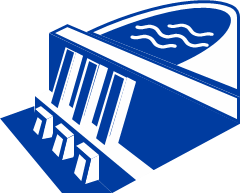 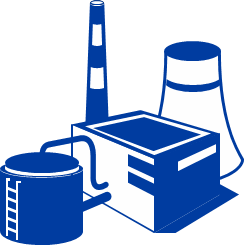 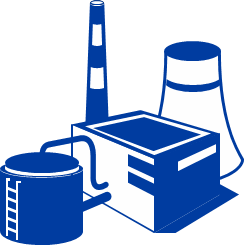 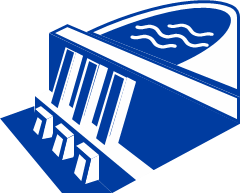 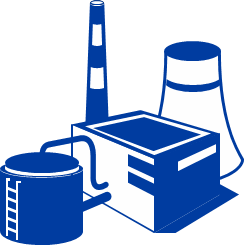 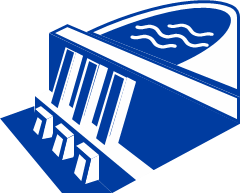 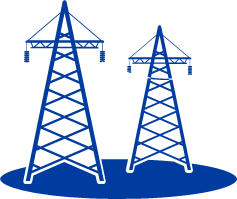 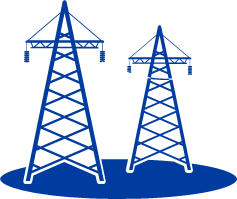 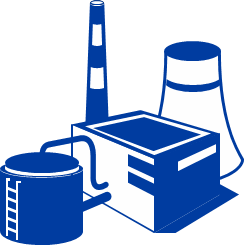 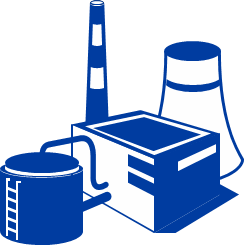 6
Организационные аспекты перехода на информационный обмен по CIM
АО «СО ЕЭС»
Требуется единый «язык» взаимодействия машин => CIM
Требуется расширение нормативной базы по осуществлению взаимодействия между субъектами электроэнергетики с использованием CIM
Требуется разработка  стандартов и методологического обеспечения перехода на CIM для каждой из решаемых бизнес-задач
Требуется повышение квалификации персонала в части представления данных по CIM
ГОСТ
НПА
Субъекты электроэнергетики
…
СТО
7
Технические аспекты перехода на информационный обмен по CIM
Условие перехода: готовность субъектов электроэнергетики к цифровому взаимодействию
CIM – не «заморожен» и будет меняться           Нужна гибкость технических средств
8
Основные результаты и направления развития
9
Основные результаты и направления развития
Субъекты электроэнергетики
CIM
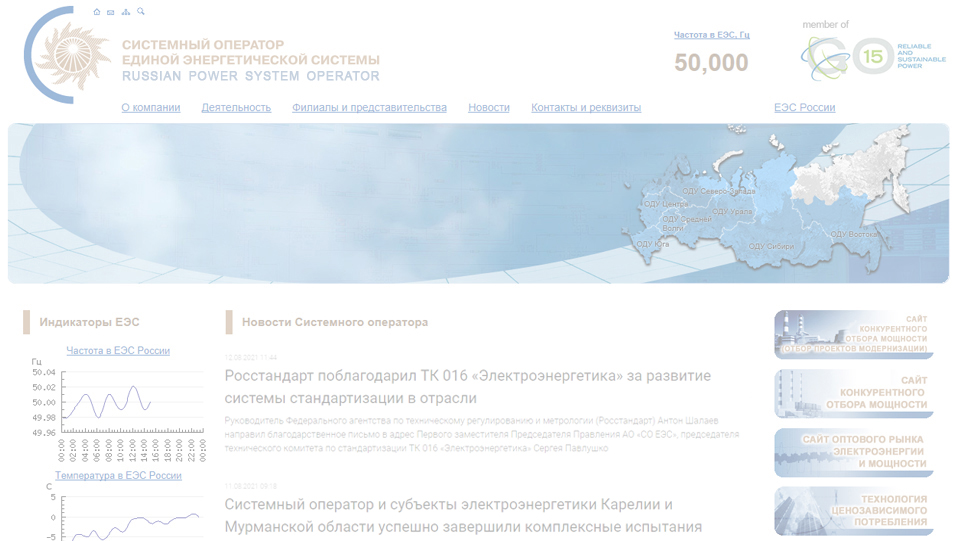 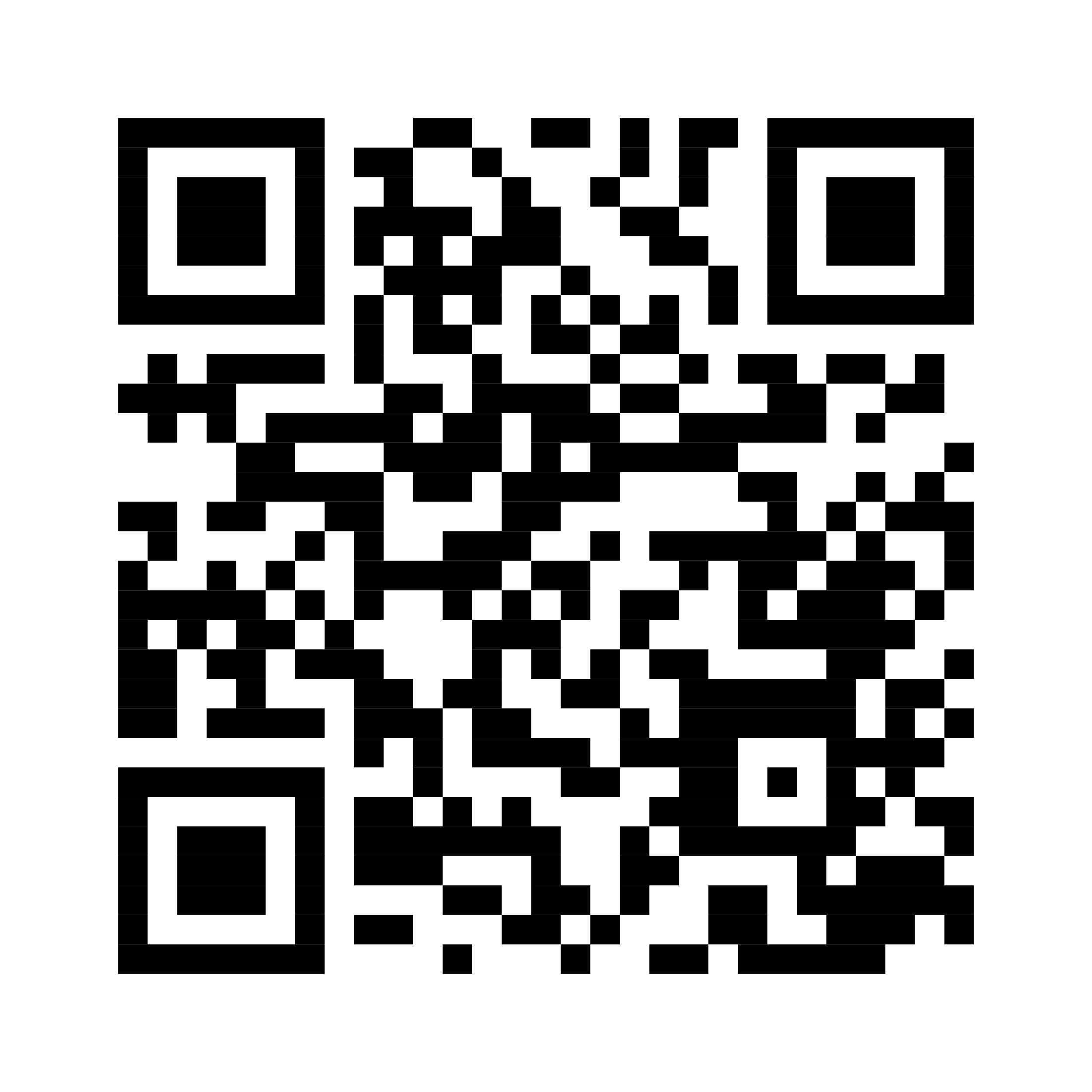 www.so-ups.ru
Оперативная информация о работе ЕЭС России
Спасибо за внимание
Богомолов Роман Александрович